TracCloud Success Plans: Increasing Student Transparency, Engagement, & Compliance
Alaina Peters (she/her/hers)
University of Cincinnati | Learning Commons
[Speaker Notes: Alaina]
Presentation Outcomes
Participants will be able to...
Summarize the UC Learning Commons' approach to managing campus-wide Success Plans for specific student populations of concern (first-year students, students on Alert or Probation, etc.)
Identify the technical and administrative processes needed to implement similar Success Plans at their own institution, including how these improvements can increase student compliance
[Speaker Notes: Jacob]
UC Learning Commons
[Speaker Notes: Alaina]
Transition Context
[Speaker Notes: Fall 2022-Spring 2023: TracCloud also working on building Success Plans module]
Overview of Success Plans at UC
Success Plan Tracking 
Student Communication
Implementation (Our Version!)
Hot Topics
Road Map
Which students are on Success Plans, and why?
Overview of Success Plans at UC
Success Plans by the Numbers
11 Campus Partners
9 colleges
2 first-year access/mentoring programs
1-3 different plans & deadlines per campus partner
Most Common Plans 
5 Learning Commons Visits (College of Arts & Sciences)
7 Course Support Sessions (College of Engineering & Applied Sciences)
5 Academic Coaching Appointments (multiple colleges)
5 Success Skills Workshops (multiple colleges)
Currently 1128 students on Success Plans (Spring 2023)
1404 students on Fall 2022 Success Plans
[Speaker Notes: Boundary on plans – we only track Learning Commons services. Some colleges also require students on plans to meet with them, submit a reflection, or complete other requirements]
Why Are Students on Success Plans?
[Speaker Notes: Emphasize detemermined by COLLEGE/PROGRAM - not learning commons]
Our Version – without the Success Plan Module! :-)
Success Plan Tracking
How are Success Plans tracked in TracCloud?
Campus Partner Reports
Weekly or daily reports sent to campus partners
Pulls visits for students on Success Plan list
Campus Partner Reports Example - Engineering
Campus Partner Reports Example - Engineering
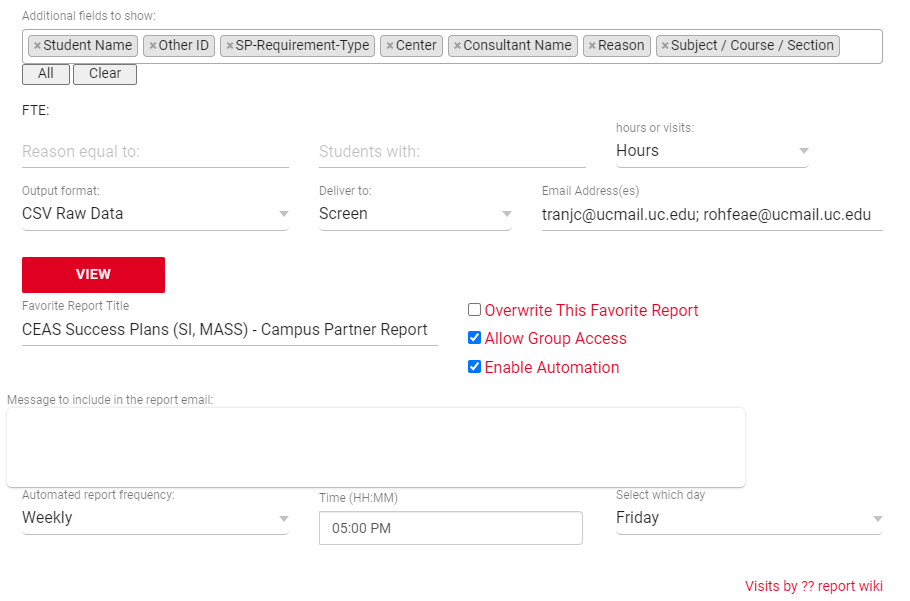 Student View
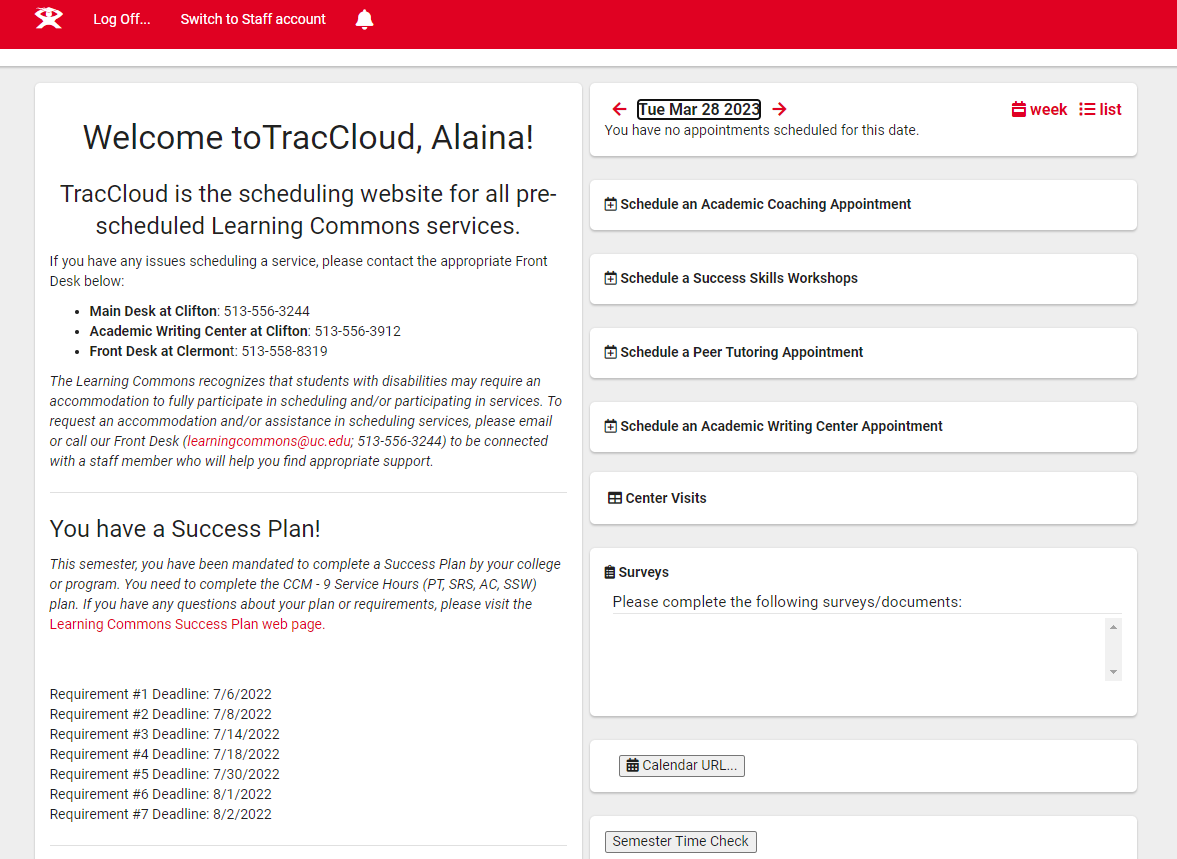 [Speaker Notes: Difference from SP modules – SP is on right-hand side]
Student View (cont.)
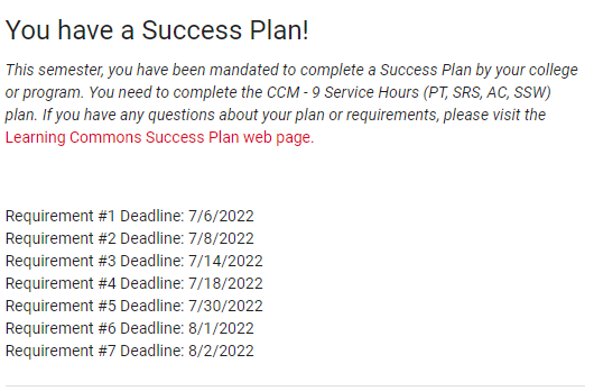 Student View – Checked Off
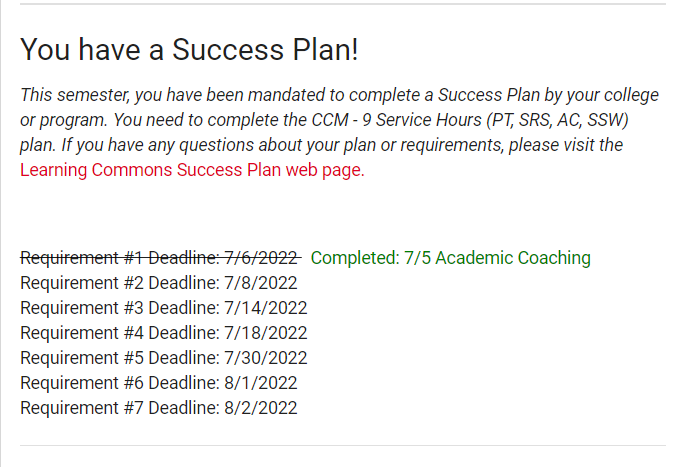 Why Focus On Student View?
Guiding value: improving student user experience to generate action and engagement
Gen-Z 
"want instant gratification" & "continuous feedback" (Hubbard, 2021)
See digital and physical worlds as integrated (Petrock, 2021)
[Speaker Notes: Takes students 4-5 hours per week just to check off the Content Support plans – not counting the Academic Coaching and SSW checks]
Centralized & Additional
Student Communication
Centralized Student Communication
Goal: 
Capitalize on pre-existing relationships with Advisors while fostering familiarity with Learning Commons
Sample Intro Email
Not Yet Started - Week 7
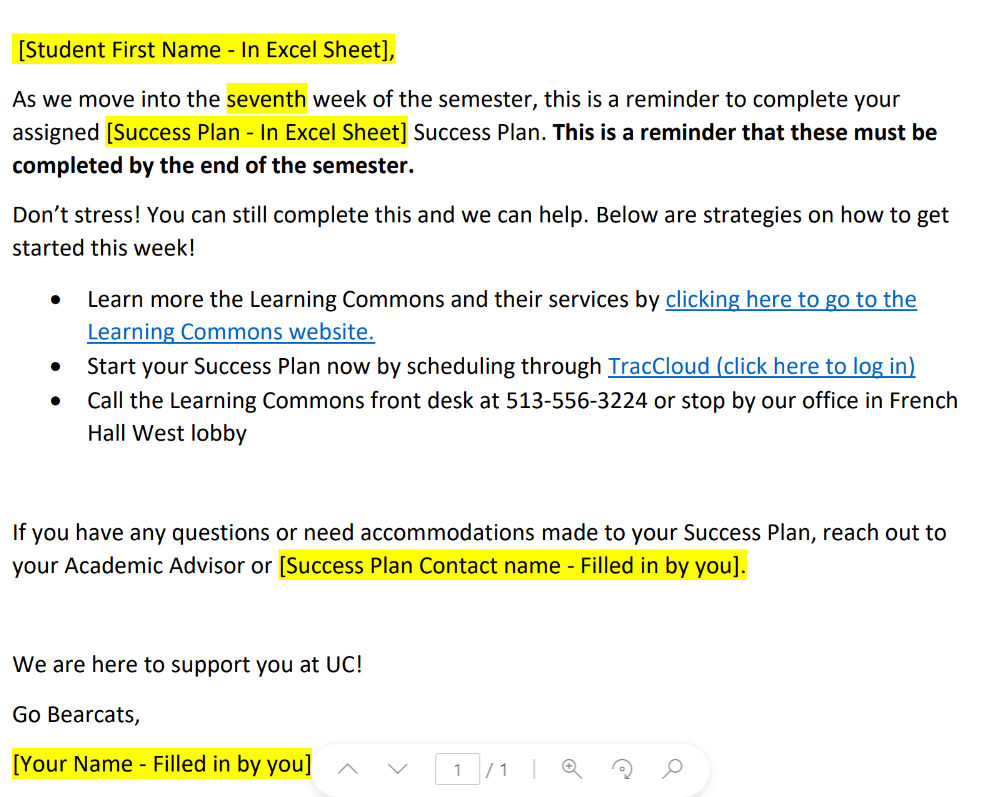 [Speaker Notes: Other emails include student testimonials about using services. I asked "how would you sell your peers on coming to tutoring?" and got some great responses!]
Started – Week 7
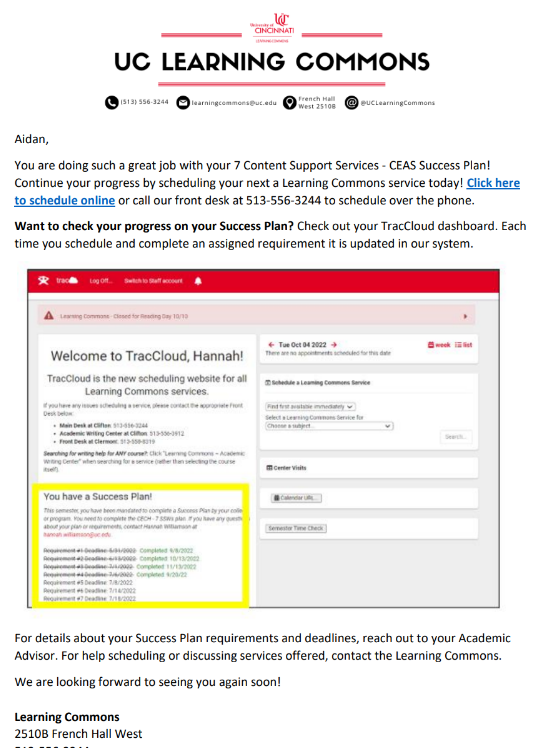 Additional Student Communication
[optional] Week 11
Campus Partners: Contact students who have had their Success Plans reduced from the beginning of the semester
Example: 7 Academic Coaching --> 3 Academic Coaching
Additional Campus Partner Approaches
Texting: TextingBase, OneCallNow, Remind
Canvas (LMS) page
Following up 1-2 weeks after the last appointment
Motivation: scheduling holds, financial incentives
Our Version!
Implementation
Technical Implementation
Worked with TracCloud to put separate tab on student profile
Created Custom Fields
SP Requirement Name (i.e. "5 Academic Coaching Appts – CEAS")
SP Requirement #1, #2, #3, etc (i.e. "SP Requirement 1")
SP Requirement Deadline #1, #2, #3, etc. (i.e. "4/5/2023")
Worked with TracCloud & IT to automate daily updates to Success Plan student profile
Pulls from file in WinSCP
Training for student staff
Creation of Student View in Welcome Messages
Student View Maintenance – Plan Not Yet Started
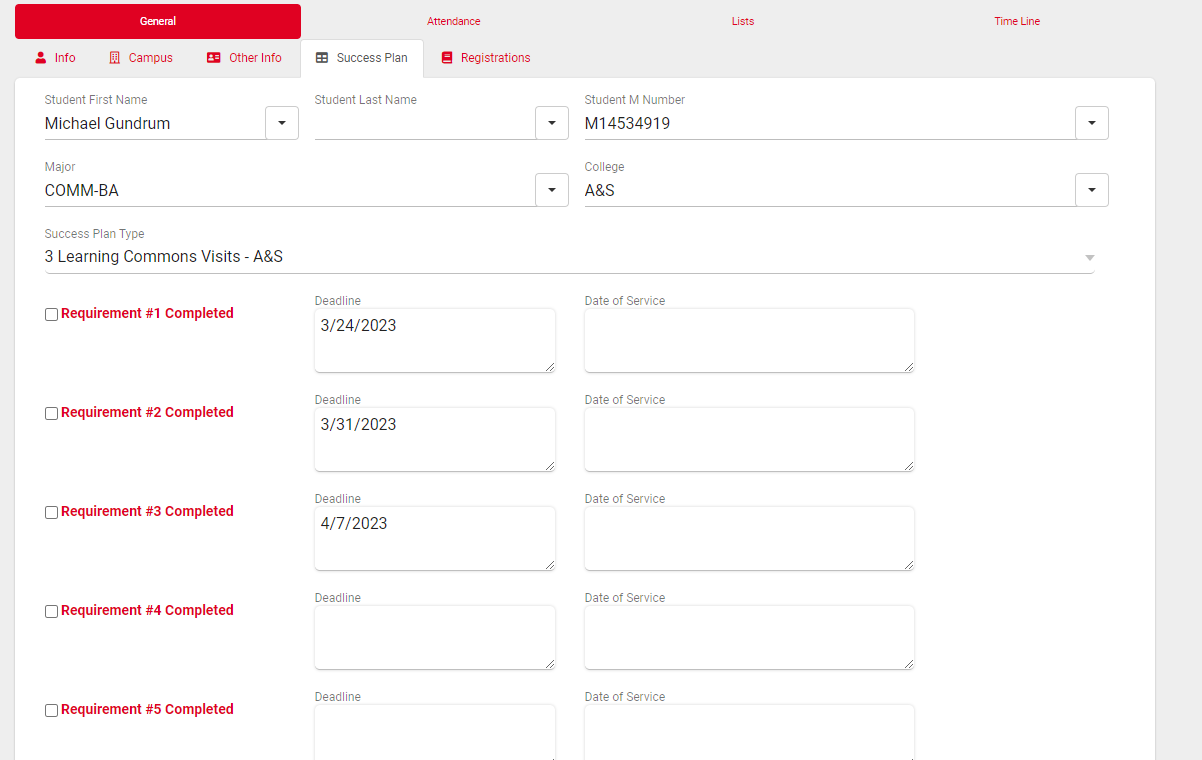 Student View Maintenance – Plan Started
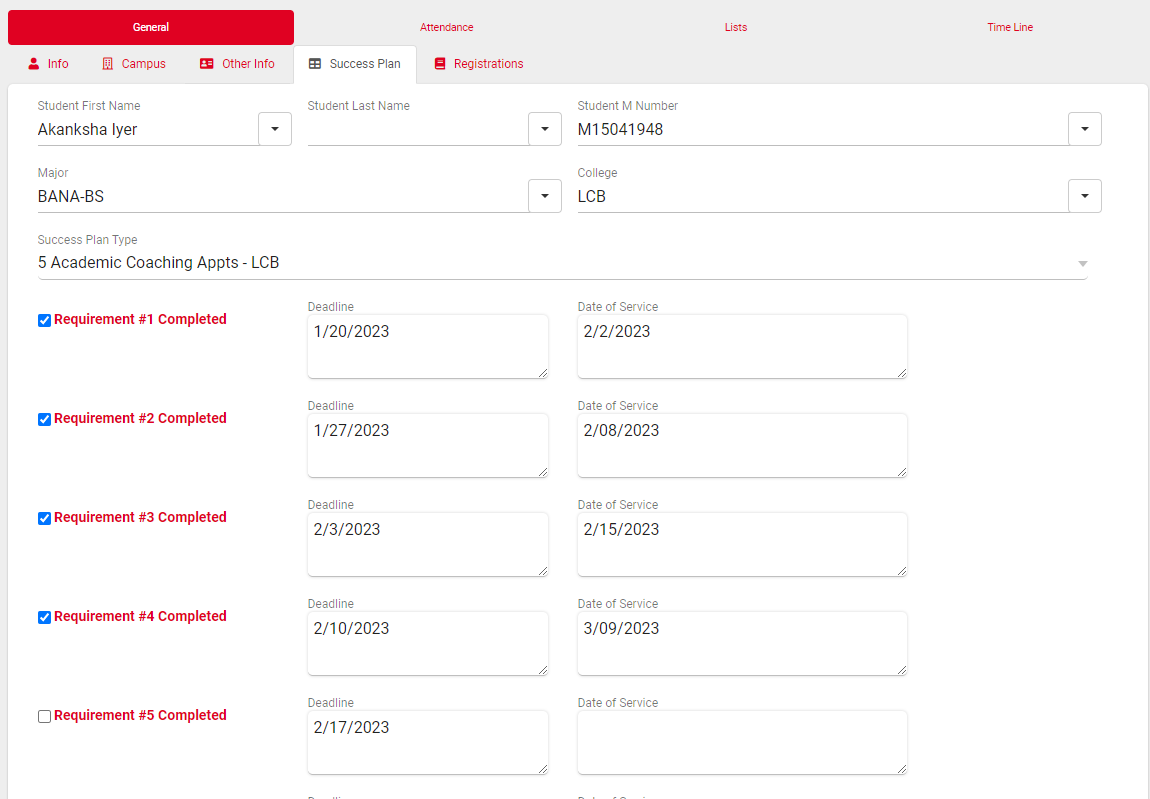 Student Staff manually update
Academic Coaching: each consultant, after each appt
Success Skills Workshops: one SSW student leader, weekly
Content Services: two undergraduate assistants, weekly
Student View Maintenance: Content Support Reporting (Tutoring, SI)
Student staff receives "Visits/Appointments By" report that shows the following:
Student Name
ID
Date/Time of Service
Service Type (Peer Tutoring, Academic Coaching, etc.)
Success Plan Requirement (i.e., "5 Success Skills Workshops")
SP Requirement 1, 2, 3: date shown if already checked-off
Student staff checks off requirements for students on Success Plans in TracCloud
Campus Partner Implementation
Educating campus partners on student view
Learning Commons Success Plan Community (new Spring 2023)
What's going well/what are you proud of?
How are you communicating to students on Success Plans?
Barriers to coming to the first service
Hot Topics & Trends
Hot Topics: Current Conversations
Improved Compliance! 
Fall 2021 to Fall 2022: completion rates increased from 8% to 23%
Fall 2022 to Spring 2023: half-way through semester, SP start rate had increased from 20.2% to 34%
Particularly high compliance for more flexible, higher-stakes plans, or plans that feel most relevant to students (course-based)
Ongoing Experiments
# of required services
Decreasing # of required services halfway through semester
Creating more flexible plans (i.e. choose any 5 Learning Commons services)
[Speaker Notes: Flexible – Arts & Sciences
Higher-stakes – b/c they failed FYE course, have incomplete grade and want to get that removed
Most relevant – course based (peer Tutoring). Also gotten feedback that students don't know exactly what to expect in an Academic Coaching appt]
Hot Topics: Future Ideas
Expanding to other student populations
Students not on alert or probation but failed one course in the previous semester
Students returning from suspension
Students not on alert or probation but almost at that GPA (2.01 – 2.50)
First year, first semester students (not connected to an FYE program)
International students needing support navigating an American campus
Students needing writing support
Students who withdrew from one or multiple courses 
Online degree seeking student
Assessing effectiveness of Success Plans beyond compliance
Comparing 1 semester pre-Success Plan versus 1 semester post-Success Plan
Reframing deadlines as "milestones" or "checkpoints"
[Speaker Notes: Other student populations – have to make sure we're ready to support them]
Questions?
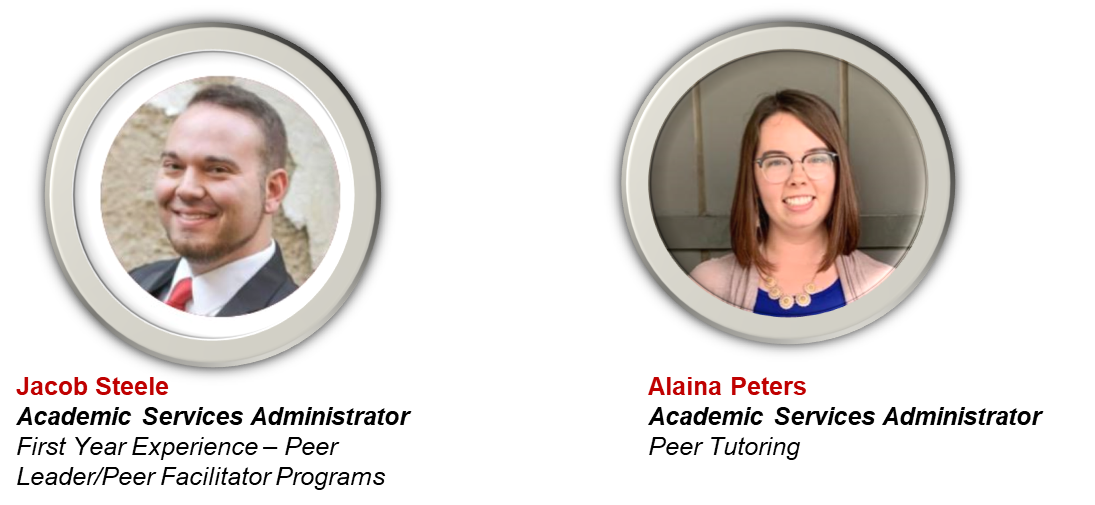 Alaina Peters | University of Cincinnati Learning Commons
Peer Tutoring Supervisor, Success Plans Manager, & TracCloud Co-SysAdmin
alaina.peters@uc.edu
References
https://www.alvaria.com/blog/using-gamification-to-motivate-millennials-gen-z
https://www.insiderintelligence.com/content/us-generation-z-technology-and-media-use